Introduction to Secondary Metabolites
Definition , classification, properties and tests for identification
Alkaloid,
Glycoside, 
Flavonoid, 
Volatile oil, 
Tennins, 
Resins
Dr. Darshan Dubey
Institute of Pharmacy, Vikram  University, Ujjain
Secondary plant metabolites
Secondary plant metabolites are numerous chemical compounds produced by the plant cell through metabolic pathways derived from the primary metabolic pathways. The concept of secondary metabolite was first defined by Albrecht Kossel, Nobel Prize winner for physiology or medicine in 1910.
	Secondary metabolites have shown to possess various biological effects, which provide the scientific base for the use of herbs in the traditional medicine in many ancient communities. They have been described as antibiotic, antifungal and antiviral and therefore are able to protect plants from pathogens
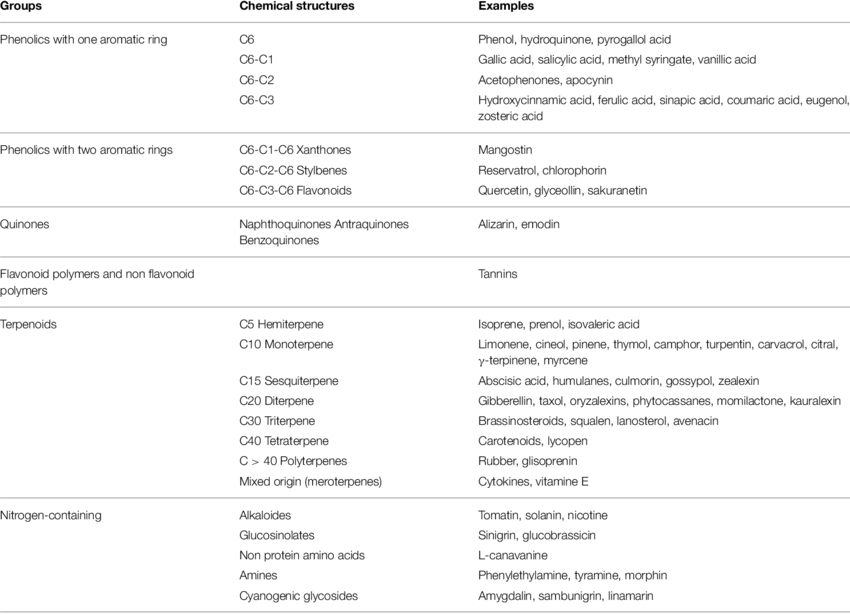 Alkaloid
Definition: 
Alkaloid is defined as organic products of natural  or synthetic origin which are basic in nature, and  contain one or more nitrogen atoms, normally of  heterocyclic nature, and possess specific  physiological actions on human or animal body,  when used in small quantities.
Physical properties
Colorless, crystalline solid with sharp melting point.
Some alkaloids are amorphous gum while other like coniine, nicotine are liquid in nature.
Some alkaloid	are color in nature, 
 eg.Betanidine shows red color
      Berberine shows yellow color
    Salt of most alkaloid are soluble in water.
free bases are insoluble in water and their salts  are very sparingly soluble in organic solvent.
PHYSICAL PROPERTIES continue…
Quaternary bases are only water soluble
Pseudo and proto alkaloid give higher solubility in water.
Solubility and salts of alkaloid is useful in  pharmaceutical industry for extraction
They give color precipitation with halogenated compound
CHEMICAL PROPERTIES
Basic in reaction
Turns to be neutral or acidic when adjacent  functional groups are electron withdrawing like  amide group.
Contain 1 or more N
In natural form – exist either in free state as  amine or as salt with acid or alk. N-oxide 
Salt formation with inorganic acid: their decomposition during their storage
Identification of Alkaloids
The different reagents are
    1.  DRAGENDORFF’S REAGENTS:
(potassium bismuth iodide solution) giving reddish  brown ppts.
2. MAYER REAGENT: (polassium mercuric iodine  solution) giving cream colored ppts.
3. WAGNER REAGENT: (iodine potassium iodide  solution) yielding reddish brown ppts.
4. HAGER REAGENT: give yellow ppts with picric  acid.
Types	of	alkaloid
Biosynthetic classification

 Chemical classification
True alkaloid
Proto alkaloid
Pseudo alkaloid
Taxonomical	classification
Pharmacological classification
9
A) Biosynthetic classification
Indole alkaloids                       :  Tryptophan
Piperidine alkaloids                 :  Lysine
Imidazole alkaloid                   :  Histidine
Phenylethyl amine  alkaloids  :  Tyrosine
-
10
B) Chemical classification
True alkaloid : On the basis of Heterocyclic ring they are  also known as Heterocyclic alkaloids.
They are toxic in nature.
They contain heterocyclic nitrogen which is  derived from amino acids.
They are basic in nature.
Pseudo alkaloids: They include mainly	steroidal & terpenoid  alkaloid & purines. They are not derived from amino acids
         eg.	Conessine, caffeine
Protoalkaloids: They are also known as	biological	amines  or    
       amino alkaloids. They are simple amines in which the “Nitrogen”  Is not in a heterocyclic ring.
eg.	Colchicine, ephedrine
Chemical classification
13
14
GLYCOSIDES
Definition:
They are the organic compounds occurring most abundantly in plants that yields sugar & non sugar substances on enzymatic or acid hydrolysis.
sugar part called Glycon
Non-sugar part called Aglycon
Glycoside		Glycon + Aglycon
Glycosides are named on basis of source of glycoside  ending with “in”	e.g. Digoxin, Prunasin, Salicin etc…
Glycosides are acetyls or sugar ethers formed by  interaction of –OH group each of aglycon & glycon part  with loss of water molecules. Biologically glycosides involved in  regulatory, protective & sanitary function in plant.
   Chemistry
Stereochemically, Two types of glycosides
α-glycoside      2)  β-glycoside
This both glycosides are obtained by passing dry  hydrogen chloride to methyl alcohol.
hydrolysis  hydrolysis
α –methyl glycoside                        α –glucose+methyl alcohol
β – methyl glycoside                       β –glucose+methyl alcohol
If, sugar is glucose called Glucosides 
Other sugars called Glycosides 
Properties 
Colorless 
Crystalline or amorphous solid 
Soluble in water & alcohol 
Insoluble in ether & chloroform 
Optically active usually levorotatory
Classification of Glycosides
Glycosides can be classified as per different way on the basis following
Nature of sugar
Therapeutic action
Glycosidic linkage
Chemical nature of aglycon
Based on nature of sugar
According to nature of glycon part present called as
Glucosides                if glucose present 
Pentoside                  if pentose(arabinose) 
Rhemnoside                if rhemose present 
Rhemnoglucoside               if rhemnose+glucose 
Cardiac glycoside               if digitoxose, digitalose, 
                                            cymarose present
Based on therapeutic action
Cardiotonic glycoside : Digitalis, Strophanthus 
Laxative : Seena, Cascara,  Aloe 
Anti ulcer : Liquorice
Anti-inflammatory : Dioscorea,  Liquorice 
Expectorant : Quillaia , Liquorice 
Brain tonic : Ginseng
Based on glycosidic linkage
Classified as per the linkage formed between aglycon & glycon part. 
C-glycoside In this glycoside sugar is directly attach to carbon atom. 
Glycon –OH+HC-Aglycon        glycon-C- aglycon+H2O This glycoside not hydrolyse by heating with acids /alkalies but hydrolyse with FeCl3 
e.g. Anthraquinone glycoside such as cascaroside from cascara Aloin from aloe
2) O-glycoside
In this type glycoside, sugar is combined with phenol 
Or –OH group of aglycon.
Glycon-OH + OH-Aglycon                 Glycon-O-  Aglycon+H2O
They hydrolyzed by treatment with acid or alkali into  aglycon & sugar.
e.g. Seena, Rhubarb
3) S-glycoside 
In this ‘S’ from –SH group of aglycon is combined with sugar containing –OH group. 
Glycon-OH+HS-aglycon            Glycon-S- Aglycon+H2O 
e.g. Isothiocynate glycosides such as sinigrin from Black mustard 
4) N-glycoside 
In this glycoside ‘N’ from –NH group of aglycon is attached to sugar containing –OH group. 
Glycon-OH +HN-Aglycon          Glycon-N- Aglycon+H2O 
e.g. Nucleosides & Some enzyme
Based on chemical nature of aglycon 
Anthracene glycosides 
e.g. Seena, Aloe, Rhubarb, Cascara 
Specific test: 
Brontrager’s test: 
Power drug 
+ 
Extracted with water 
+
 Filtered extract 
+ 
Made alkaline with caustic soda or ammonia 


Aqueous layer show pink, red or violet color
2) Sterol or cardiac glycoside 
Aglycon part of this glycosides are steroidal moiety.
They are either C23 or C24 due to either five or six membered lactone ring respectively. 
Two type of cardiac glycoside :
Cardinolides 
e.g. Strophanthus, Thevatia, Digitalis 
b) Bufadinolides 
e.g. Squill
Specific tests:
 a) Cardinolides: 
Baljet test:
   Powered drug + Na-picrate         Yellow to orange color
2) Legal test:
 Powder   +  pyridine
 + 
 Na-nitroprusside
 + 
Shake & filter
 +
 Filtrate make alkaline 


Pink to red color
b) Bufadinolides: 
Liebermann buchard’s test:
Rug + D CHCl3 
+ 
Equal volume of acetic anhydride 
+
 1to2 drops of conc. H2SO4 

Green color 
c) Desoxy sugar:
Killer killiani test:
Drug + glacial acetic acid + drop of Fecl3 
+
 Add H2So4 which forms 


lower layer Reddish brown color at junction of two liquid 
& upper layer become bluish green
Saponin glycosides
In this glycoside the aglycon part shows the soap like or froth like  effect.
Two types of this glycosides
Steroidal saponins (Tetracyclic saponin):
      e.g. Dioscorea, Shatavari
b) Pentacyclic saponins:
    e.g. Sarsaparila,  Liquorice, Quillia,  Senega , Brahmi
Specific test: 
Foam test: 
Drug powder + water + Boil +  Shake properly               Foam production
b)    Hemolytic test: 
Powder solution + Blood sample                  Hemolysis of RBCs
4) Cynogenetic glycosides
 They are also called as CYNOPHORE GLYCOSIDES due to presence of hydrocyanic acid in aglycon moiety. e.g. Bitter almond, Wild cherry bark, Linseed 
Specific test :
Grignard reaction or Na-picrate test: 
Filter paper strip soak in 10%picric acid 
+
10%Na2co3
 + 
This Na-picrate paper contact with moist drug 

Filter paper change to brick red

b) Drug +  aqueous mercuric nitrate            Metallic mercury formed
c)	Dip filter paper  strip in guaiacum  resin & CuSO4
+
Expose it to  freshly cut  surface of  drug

Blue stain is  produced
5) Isothiocynate glycosides
They also called as GLUCOSINOLATE COMPOUND. 
e.g. Mustard
6) Flavanol glycosides: They are phenyl benzo-γ-pyrone derivative  occurs as flavone, flavonol, flavonone,  isoflavonones, isoflavones etc.
e.g. Kampherol  Ginkgo  Quercetin
+
Specific test:
a) Shinoda test:
Drug
Few drops  of conc.
HCl
Pink  color
0.5gm  magnesium  tanning
Powder + 5ml
95% ethanol
+
+
b)	Residue + lead acetate
Yellow color
Addition of  acid  decolorize
Excess  amount  of  NaOH
Yellow  color
c)	Residue
+
7) Coumarins & Furanocoumarins glycosides
Coumarins are derivative of benzo-α-pyrone.  Furanocoumarins is found by fusion of furan  ring to coumarins at either 6 & 7 position or 7 & 8 position which is responsible for  the action of drug.
e.g. Visnaga, Psoralea  Ammi manjus
Coumarin
Specific test:
Aromatic smell
Alcoholic solution on alkalization
Fluorescence
Blue or green
8) Aldehyde glycosidese.g. Vanilla pods9) Phenol glycosidese.g. Bearberry10) Steroidal glyco-alkaloidse.g. Solanum11) Glycosidal bitter & miscellaneous glycosidese.g. Picrorhiza  Quassia  Chirata  Kalmegh
Identification Tests of Glycosides. . .
Aglycone / sugar	Chemical test	Examples
Microsublimation test  Brontrager’s test
Modified borntrager’s test
1.	Anthraquinones
i.
Senna, Aloe,  Rhubarb, Cascara
ii.
iii.
Cardiac glycoside:
Cardenlolides
Digitalis, Nerium,  Thevetia
Scilla
Digitalis, Nerium,  Thevetia, scilla
Baljet test  Legal test
i.
ii.
Bufedienolides
Desoxy sugar
Liebermann Burchard’s test  keller-killiani’s test
Grignard reaction  (sodium picrate test)
3.	Cyanogenetic
Bitter almond, Wild
cherry bark, linseed
Aglycone / sugar
Chemical test
Examples
4.   Flavonoids
Rue
Shinoda’s test
Gokhru,  Liquorices
Sataveri,
Quillaia bark
5.	Saponins
Foam production
i.
Haemolytic Zone  Libermann’test  (for Triterpenoid)
ii.
iii
Coumarins

Reducing sugar
Florescence in alkali media
Psoralea
Fehling’s test
Honey, Agar,  Acacia,  Tragacanth,  Alginates
VOLATILE OIL
Definition:
“The Volatile oils ” a collective term, implying the  preparation of vegetable and animal extracts according  to the rules of the art, or rectification and separation.
Chemistry of volatile oils;
They evaporated when exposed to air at temperature of 15.5 to 16.50c, so they are called as “Ethereal oils.”
They represent essence Or Active constituents of plant,  Hence they are also known as “Essential oils.”Chemically, they are derived from terpenes and their Oxygenated compounds.
Properties
Diffusing readily into air at room temp
Sol. in alcohol, ether, other org. solvents
Slightly miscible with water & lighter than water
Most of them are optically active
Detected by smell rec.
Liable to deterioration especially resinification &  peroxide formation
Solid essential oil – stearoptene
Liquid essential oil - eleoptene
Identification Tests
Thin section + alcoholic sol. of sudan III – red colour
Thin section + drop of tincture alkane – red colour

Separate volatile oil from distillate and perform following tests.
Filter paper is not permanently stained with	volatile oil.

Solubility test : Volatile oil are soluble in alcohol, ether…	and insoluble in  water.
 
Also identified by 
Physical Characteristics.
Chemical Characteristics
1) Physical Characteristics
Following physical properties of the volatile oils are  generally important for the quality control.
Boiling point.
Refractive index.
Optical rotation.
Specific gravity.
Freezing point.
Solubility characteristics.
39
2) Chemical Characteristics
Manily,following physicochemical method of analysis,  such as:
UV-Visible spectroscopy,
IR-spectroscopy,
NMR-spectroscopy,
GC-spectroscopy,
HPLC-analysis,
MASS-spectroscopy,
HPTLC
40
Classification

Alcohol	volatile	oil
Peppermint,	cardamom, coriander
Aldehyde	volatile oil
Lemon grass oil,	lemon peel, orange peel
Ester volatile oil
Gaultheria,	lavender,	mustard
Hydrocarbon	volatile	oil  Turpentine,		black papper
Ketone volatile oil  : Caraway, spearmint, camphor
Oxide volatile oil :
     Chenopodium -	Anthelmintic
      Eucalyptus	-	counter irritant
Phenolic ester volatile oil
Fennel	-	stimulant, carminative 
Nutmeg -		stimulant, carminative
Phenol volatile oil : Clove
Flavonoids
Group of polyphenolic compounds which are found in fruits, flowers, seeds & vegetable. They are more common in higher plants being abundant in families, Polygonaceae, Rutaceae, Leguminosae, Umbelliferae & Compositae. Flavonoids (named from the Latin word flavus meaning yellow, their colour in nature) are a class of plant secondary metabolites.
Classification: 

They are classified according to chemical structure into: 

1- Flavones: 2-phenylchromen-4-one 
examples:    1- Apigenin. 
                    2- Luteolin. 
                    3- Tangeritin. 
                    4- Diosmetin

2-Flavonol: 3-hydroxy-2-phenylchromen-4-one. 
examples: 1- Kaempferol. 
                 2- Rutin. 
                 3- Myricetin. 
                 4- Quercetin. 
                 5- Quercetrin. 
                 6- Fisetin
3-Flavanone: 2,3-dihydro-2-phenylchromen-4- one 
examples:  1- Hesperetin. 
                  2- Hespereidin.
                  3-Naringenin. 
4-Flavanonol: 3-hydroxy-2,3-dihydro-2-phenylchromen-4-one examples:  1-Taxifolin. 
                  2- Silymarin 
5- Flavan: 1- Flavan-3-ol 2- Flavan-4-ol 3- Flavan-3,4-diols Flavan-3-ol known as flavanol 
Examples:  1- Catechin (β-OH) 
                   2- Epicatechin (α-OH)
Isoflavones: 3-Phenylchromen-4-one skeleton 4
Example: 1- Genistein 
                 2- Daidzin 
 7-Neoflavonoides ring B in position 4 (4-phenyl-coumarins) The Isoflavonoids and the Neoflavonoids can be regarded as abnormal flavonoids. 
8- Anthocyanidins: Flavylium (2-Phenylchromenylium) ion skeleton of anthocyanidins.
 e.g  1-Cyanidin. 
       2- Delphenidin.
Identification test
Lead subacetate test:- 
all flavonoids give yellowish precipitate with Pb subacetate. 
2.-Shinoda´s test for flavanones and flavonols:- 
alcoholic solution + Mg metal ⁄ Hcl , an orange , red or violet color is produed.
 3.  Antimony pentachloride test for chalcones: 
alcoholic solution + SbCl5⁄ CCl4 , red or violet color is produced.
4- Reaction with aluminum chloride: 
The different classes of flavonoids give yellow color with AlCl3
Tannins
Tannins are naturally occurring complex organic compounds possessing nitrogen free polyphenols of high molecular weight. They form colloidal solution with water giving acid reactions. They also precipitate proteins and alkaloids. The astringent in nature of tannins is due to the fact that they can precipitate proteins and render them resistant to enzymatic attack. When applied on a wound or injury, tannins form a protective coating so as to prevent external irritation and thus promote healing.
1. Hydrolysable tannins: 
These tannins are hydrolyzed by acids, or enzyme and produce gallic acid and ellagic acid. Chemically, these are esters of phenolic acid like gallic acid and ellagic acid. The tannins derived from gallic acid are known as gallitannins and from that of ellagic acid are known as gallitannins. The gallic acid is found in rhubarb, clove and ellagic acid is found in eucalyptus leave and myrobalans and pomegranate bark. These tannins treated with ferric chloride to produced blue or black colour.
2. Condensed tannins:
These tannins are resistant to hydrolysis and they derived from the flavonols, catechins and flavan-3, 4-diols. On treatment with acids or enzymes they are decomposed into phlobaphenes. On dry distillation condensed tannin produce catechol. These tannins are called as catechol tannins. These tannins are found in cinchona bark, male fern, areca seeds, tea leaves and wild cherry bark, bahera fruits, Amla, etc. they produce green colour with ferric chlorides.
3. Pseudotannins
This is not as such a separate group of tannins, but may be treated as sub group because they do not obey to goldbeaters skin test and are low molecular weight compounds. Chlorogenic acid in coffee and nuxvomica, ipecacuanhic acid in ipecacuanha and catechins in cocoa are examples of pseudotannins. The detection test for chlorogenic acid is carried out by extracting the drug with  water
Chemical tests: 
1. Gelatin test: 
	To a solution of tannin, aqueous solution of gelatin and sodium chloride are added. A white buff coloured precipitate is formed. 
2. Match stick test (Catechin test): 
	A match stick is dipped in aqueous plant extract, dried near burner and moistened with concentrated hydrochloric acid. On warming near flame, the matchstick wood turns pink or red due to formation of phloroglucinol.
3. Chlorogenic acid test: 
	An extract of chlorogenic acid containing drug is treated with aqueous ammonia. A green colour is formed on exposure to air. 
4. Goldbeater’s skin test: 
	A small piece of goldbeater skin (membrane prepared from the intestine of an ox) is soaked in 20% hydrochloric acid, ringed with distilled water and placed in a solution of tannin for 5 minutes. The skin piece is washed with distilled water and kept in a solution of ferrous sulphate. A brown or black colour is produced on the skin due presence of tannins.
5. Phenazone test: 
	A mixture of aqueous extract of a drug and sodium acid phosphate is heated and cooled and filtered. A solution of phenazone is added to the filtrate. A bulky coloured precipitate is formed. 
6. Vanillin-hydrochloric acid test: 
	Sample solution and added vanillin- hydrochloric acid reagent (Vanillin 1 gm, alcohol 10 ml, concentrated hydrochloric acid 10 ml). A pink or red colour is formed due to formation of phloroglucinol.
RESIN
The term ‘resin’ is applied to more or less solid, amorphous products of complex chemical nature. These are amorphous mixtures of essential oils, oxygenated products of terpene and carboxylic acids found as exudation from the trunk of various trees.
	Resins and related resinous products are produced in plants during normal growth or secreted as a result of injury to the plants They are usually occur in schizogenous or schizolysigenous cavities or duct.
	They are transparent or translucent solid, semi solid or liquid substances containing large number of carbon atom.
Physical characters of Resins :–
Heavier than water 
 Amorphous ,hard, and brittle solids
 Insoluble in water.
 Soluble in more or less completely in alcohol, volatile oils, fixed
    oils, chloral hydrate and non polar organic solvents like benzene,
    chloroform and ether. 
Electrically non conductive
Combustible mass
 When heated, they soften and ultimately melt.
Classification 
Acid resin : carboxylic acid group containing resinous substances 
e.g. Abietic acid (Colophony), Sandracolic acid (Sandrac), Copaivic and Oxycopaivic acid (Copaiba) & Commiphoric acid (Myrrh) 
Ester resin : contains esters as the chief constituts of resin, 
eg. Benzoin and Storax, storax contains Cinnamyl cinnamate,
Benzoin  contains Coniferyl benzoate
Alcohol resin (resinol): alcoholic compound with high mol. wt. 
e.g. benzoresinol in benzoin, storesinol in storax, 
Resin phenol (resino tannols): contains phenol group 
e.g. peru- resinotannol in peru balsam & tolu-resinotannol in tolu balsam & siaresinotannol in benzoin
Gluco resins:resins when get combined with sugars by glycosylation, e.g. Convolvulaceae family drugs 
Resene: stable, neutral, unaffected by most chemical reagents or by exposure to moisture produced a hard film.
e.g. asafetida 
Oleo resin: resin + volatile oil 
e.g. turpentine, ginger, copaiba, Canada  
Gum resin: resin +  gum e.g. ammoniacum 
Oleogum resin: resin + volatile oil + gum 
e.g. myrrh, asafetida, gamboges 
Balsam: contains aromatic acids like benzoin & cinnamic 
e.g. Tolu balsam, peru balsam, storax
COLOPHONY 
Chemical tests –
1.Dissolve the 1 gm of powdered drug in 10 ml of acetic anhydride by gentle heat and add a drop of con. Sulphuric acid – violet colour is produced
2. An alcoholic solution of colophony is acidic to litmus
3. Colophony is dissolved in light petroleum and filtered. To the filtrate 2-3 times its volume , dilute copper acetate solution is added – emerald green colour is seen in the petroleum layer ( upper layer )
PODOPHYLLUM
Identification:
                           
                             0.5 gm powdered resin 


5 ml of 60% alcohol and 5 ml 1 N KOH sol


                                                (Yes) Indian podophyllum resin
                  
               Stiff Jelly 

   (NO) American podophyllum resin
MYRRH
Identification test
Powder + Water          after triturating          yellow emulsion 
 Ethereal extract         evaporate to dryness       exposed to  bromine vapor            violet color
References:
“C. K. Kokate”,  “A.P. Purohit”, “S. B. Gokhale” Pharmacognosy,  41st edition  May 2008, Nirali prakashan , 
page no 9.1  to 9.17,
page no 11.100 to 11.140, 
Appendics  A. 1 to  A.5 

2. Jones ME, Kossel A. A biographical sketch. Yale Journal of Biology and Medicine. 1953;26(1):80-97

3. Bennets HW, Underwood EJ, Shier FL. A specific breeding problem of sheep in subterranean clover pastures in Western Australia. Australian Veterinary Journal. 1946;22(1):2-12